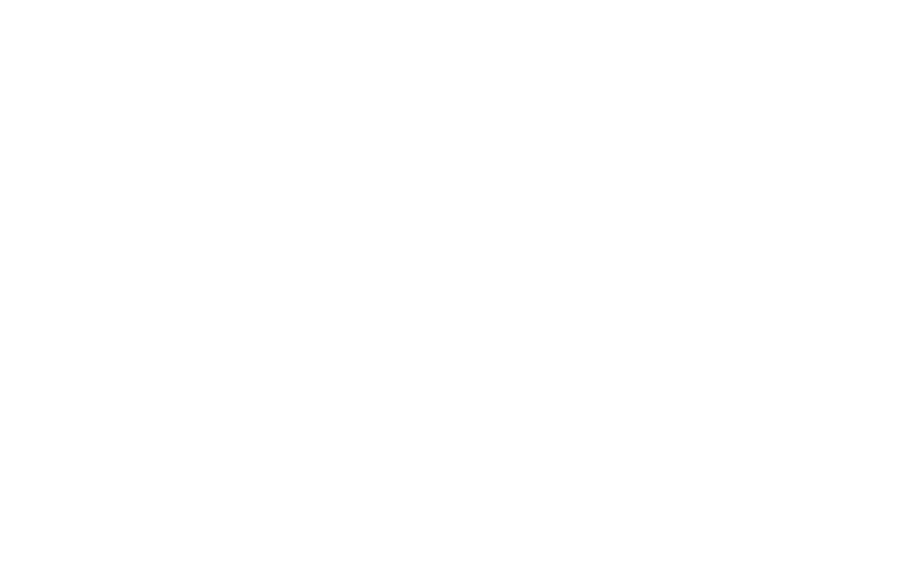 Transitioning SLOs into Canvas: Coastline's Story of Faculty Engagement and Institutional Change
Josh Levenshus, Danny Pittaway, Raissa Covit, Shanon Gonzalez, & Aeron Zentner
SLOs in the Past
An integrated SLO system with mapping 
 Embedded into the homegrown LMS 
 Output aggregated data by course
Led by a long-standing SLO     champion
Change
New LMS
 New faculty
 New vision
IEPI Project
Develop and implement an SLO infrastructure that supports the refinement of SLOs and provides guidelines for effective assessment processes that lead to meaningful planning and improvement.
Restructuring SLO development and assessment
Creating an SLO assessment plan
Rethinking PSLO and ISLO Assessment
Steps to Engagement: A Framework
Make it easy
Access
Comprehension

Diversify communication
More than email

Activities 
Produce a deliverable
Integrate into routine
Results
New SLO Handbook
5-Year SLO assessment plan
Post-grad ISLOs and PSLOs Assessment
ISLO and PLSO dashboards
SLO Planning sessions
New SLO webpage
Think-Pair-Share
Get into groups of 4-5 
Complete the form independently
Discuss your responses as a group
Share Out